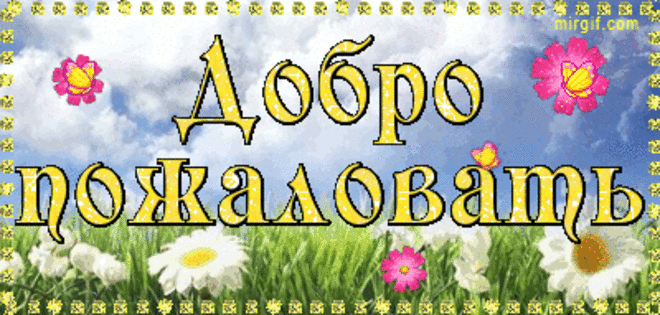 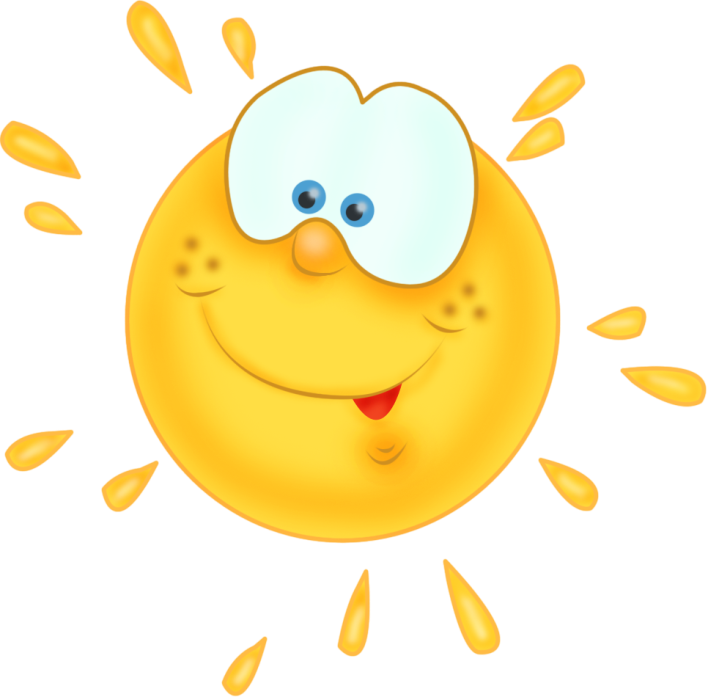 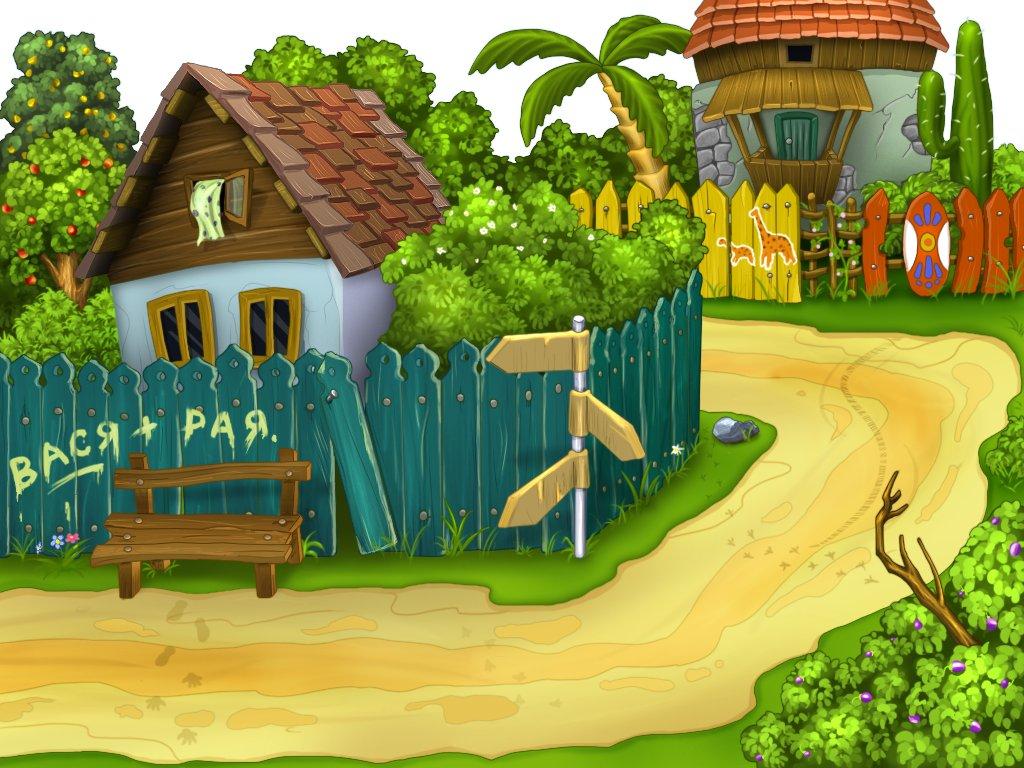 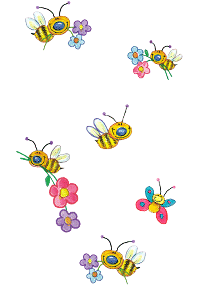 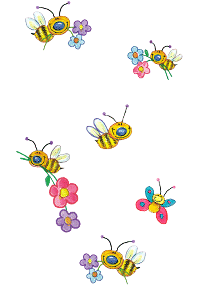 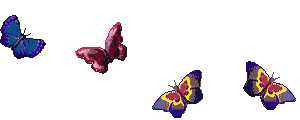 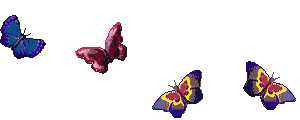 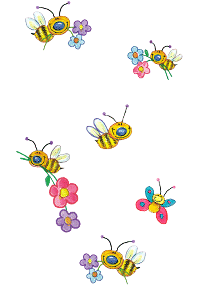 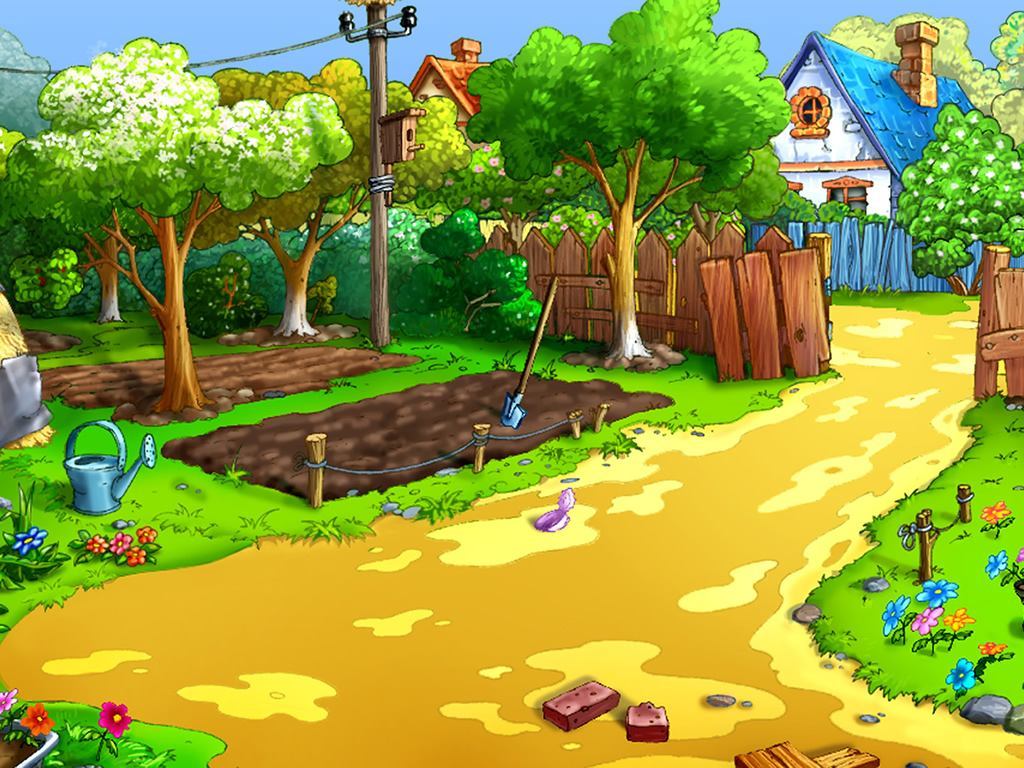 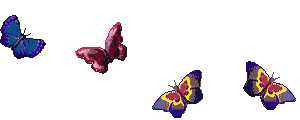 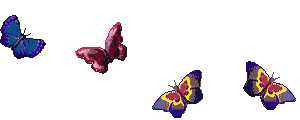 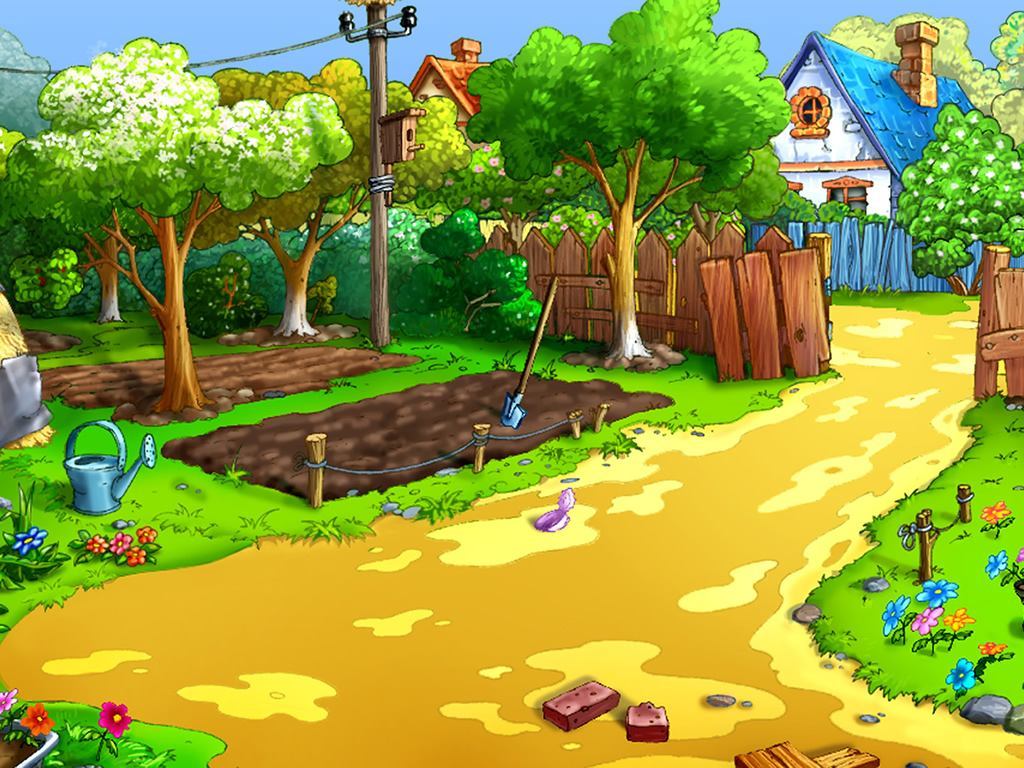 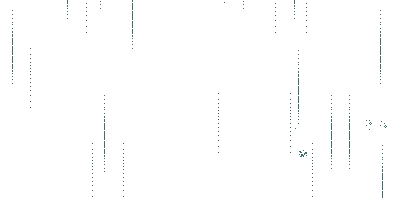 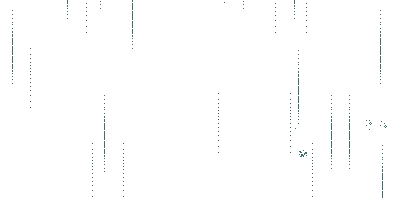 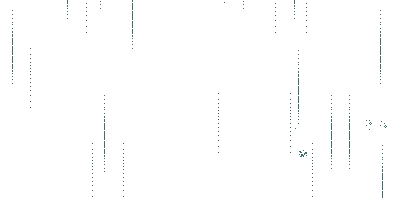 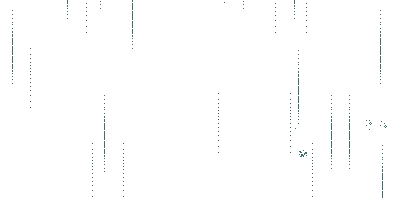 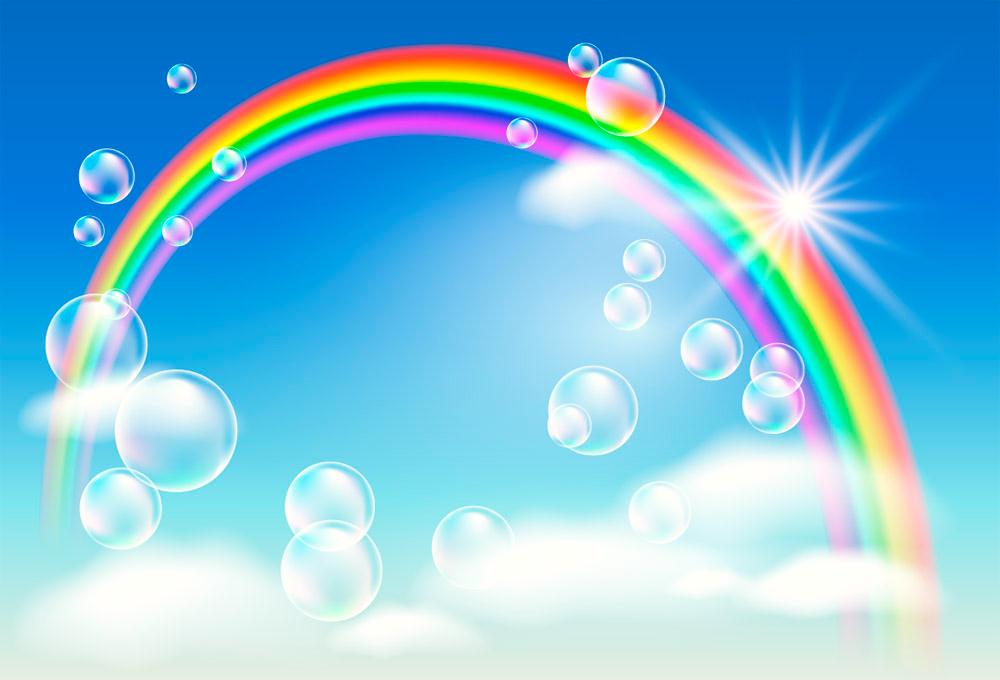 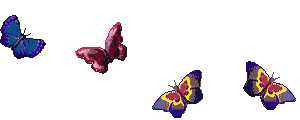 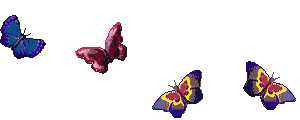 конец